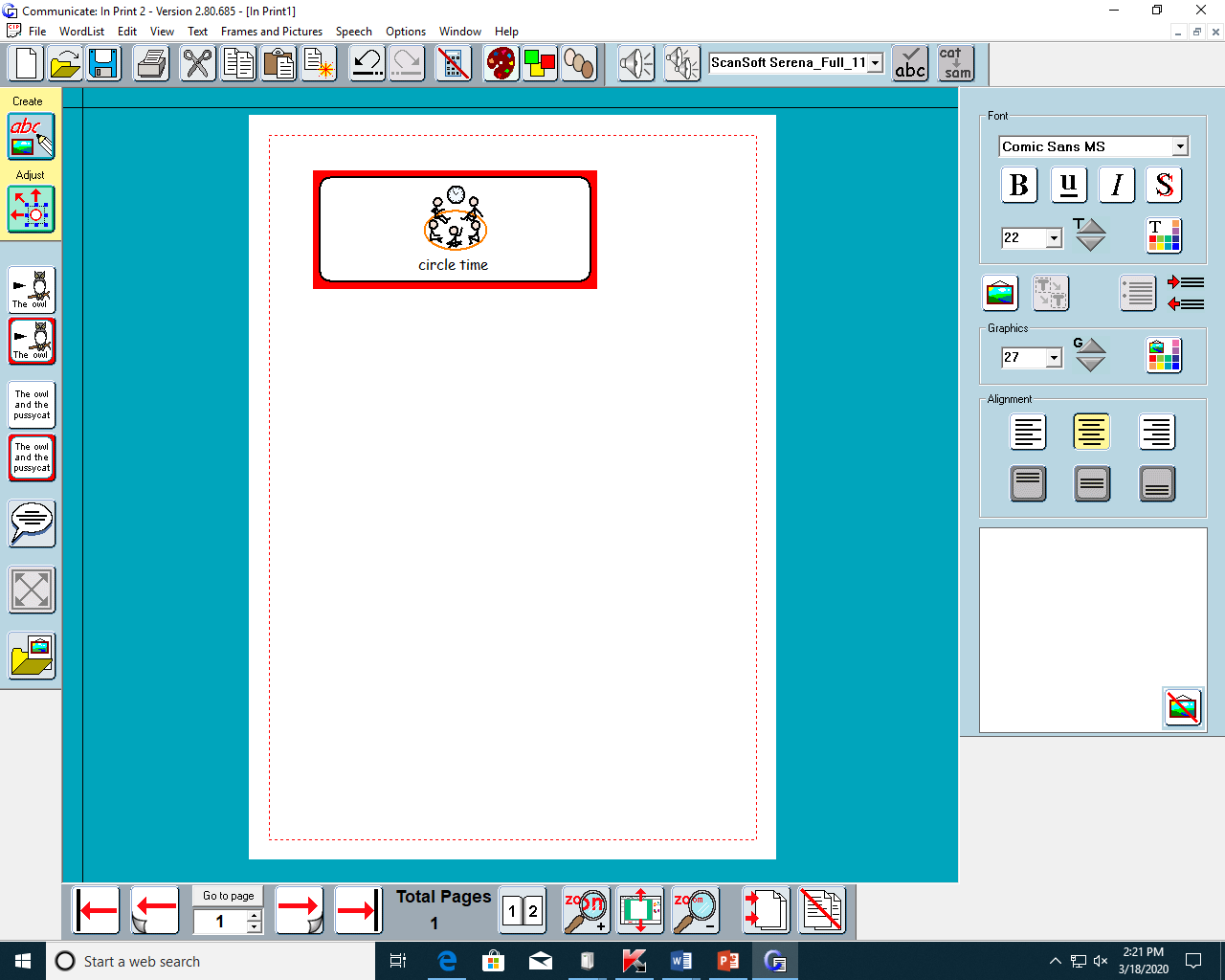 Foundation Phase Daily Circle Time
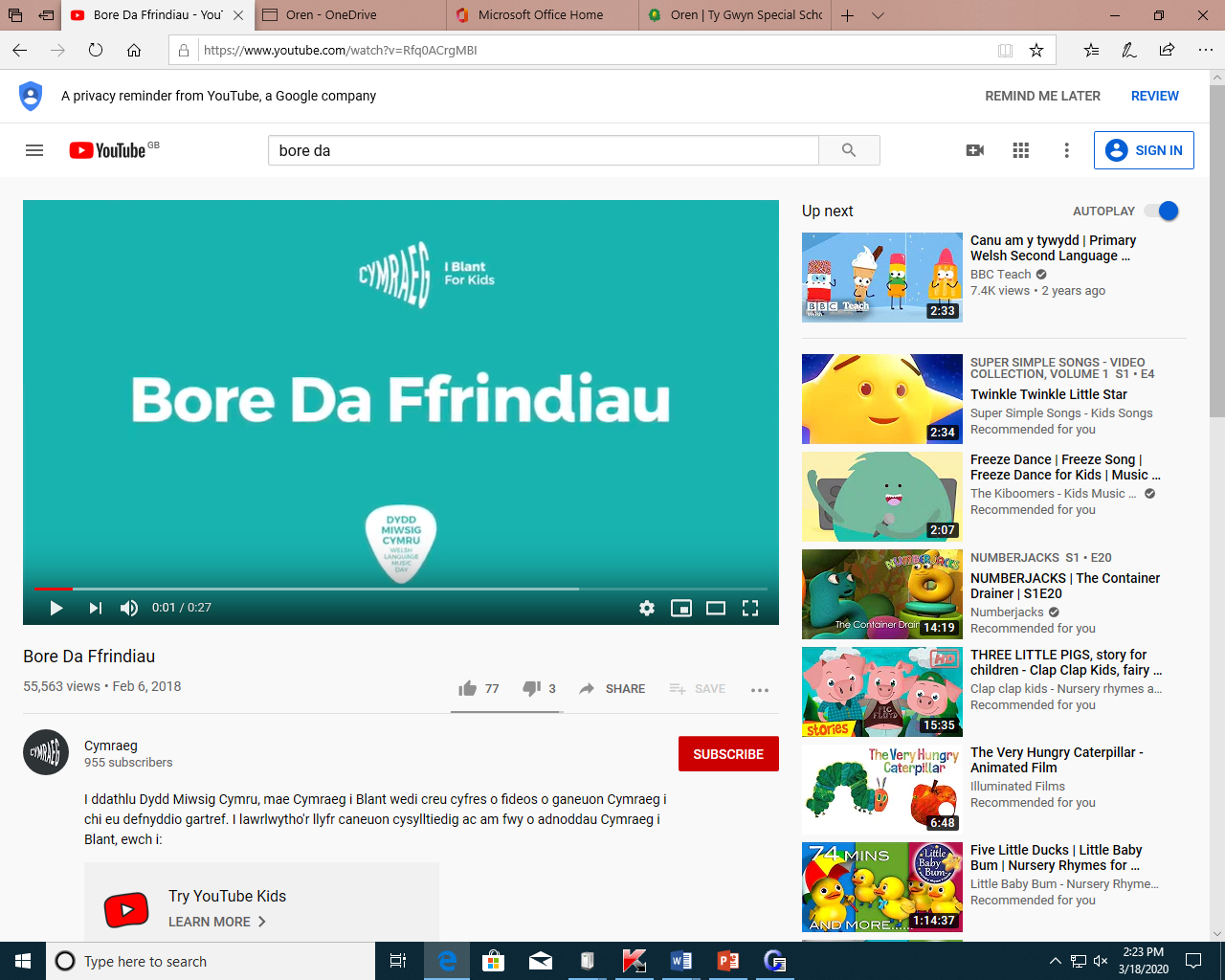 https://www.youtube.com/watch?v=Rfq0ACrgMBI
[Speaker Notes: Listen to the song and sing along. Bore Da Ffrindiau means Good Morning friends. How are we today? 
Pupils are beginning to learn to express if they are happy or sad.]
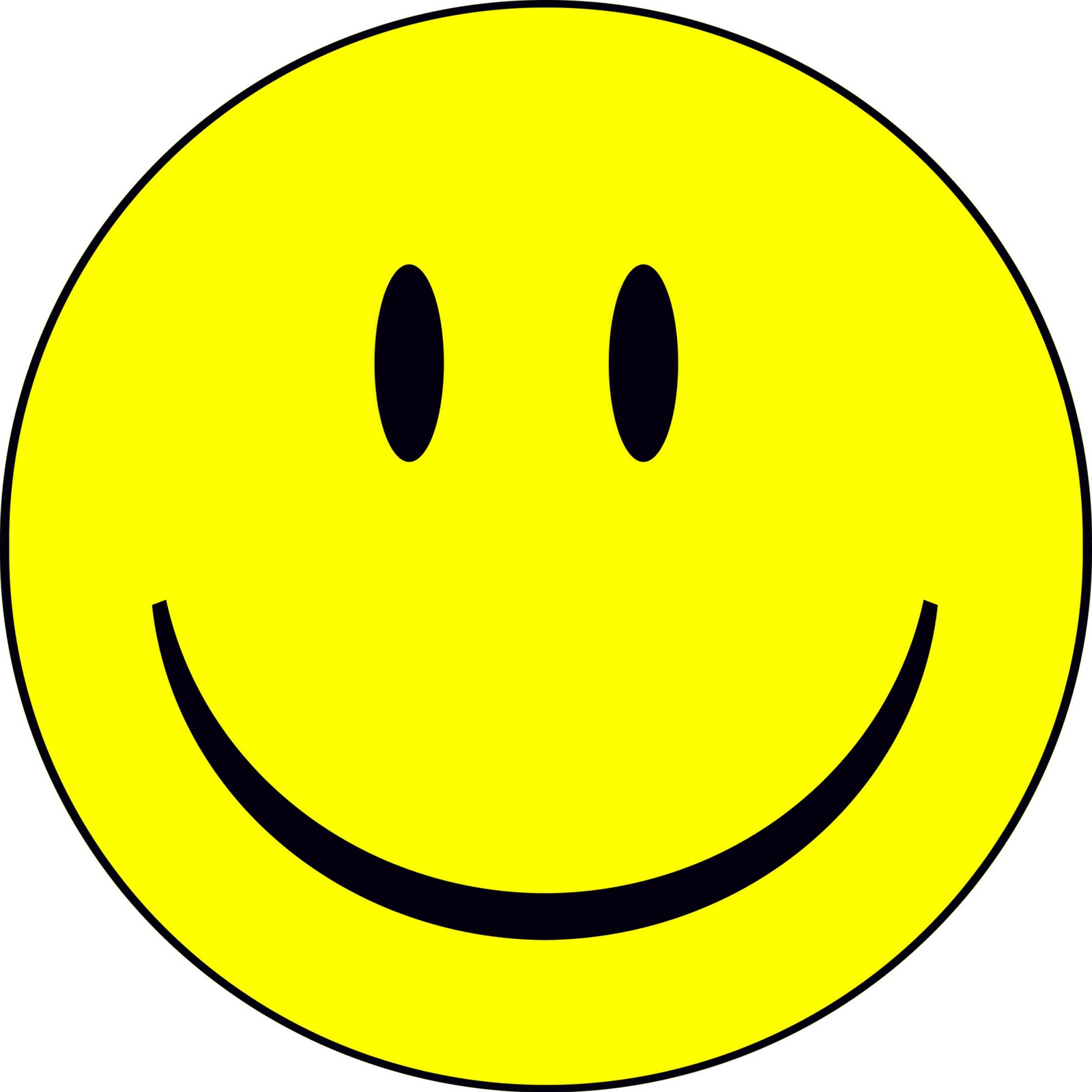 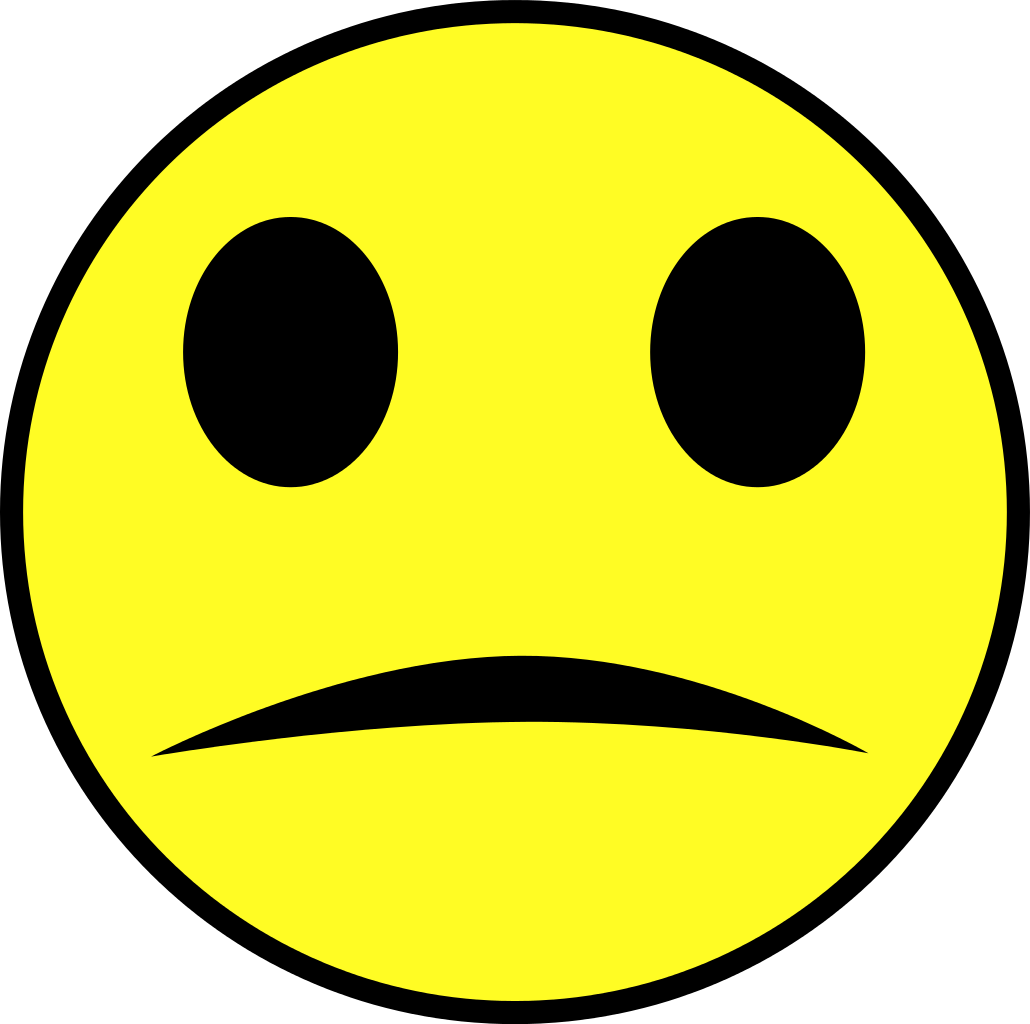 https://www.youtube.com/watch?v=71hqRT9U0wg
[Speaker Notes: Draw a happy and a sad face on separate pieces of paper or on your hands. Emphasise different voices for happy and sad. Show the happy face with a happy voice. Repeat for sad face. Hold them both up together and ask the pupil to choose how they feel (might not be correct but they are learning to make a choice and respond to requests). Once they have made the choice, sing ‘If you’re happy and you know it’.]
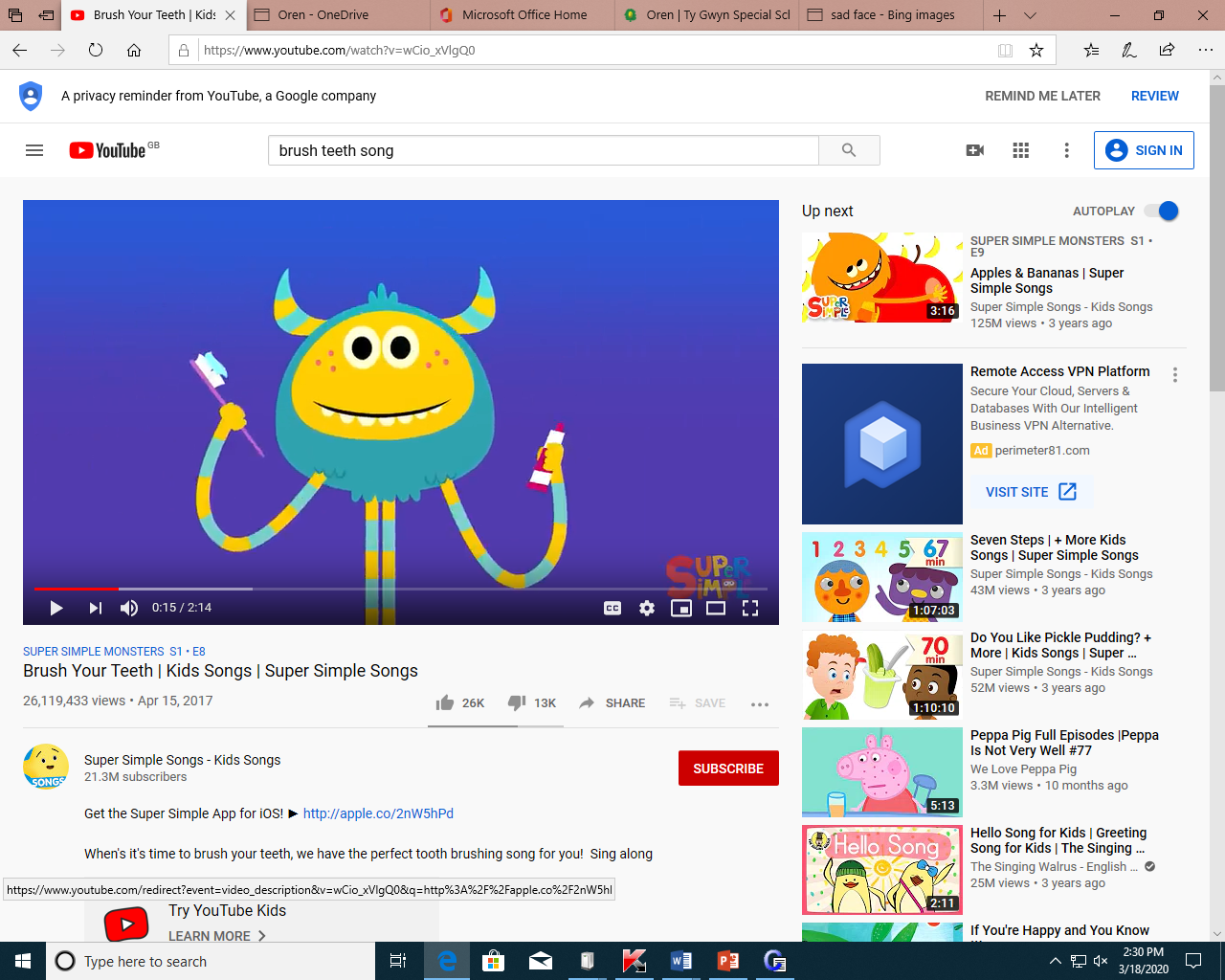 https://www.youtube.com/watch?v=wCio_xVlgQ0
[Speaker Notes: Time to clean ourselves! 
Play the song. First brush support your pupil brushing their teeth. You could even demonstrate on yourself. After they have brushed their teeth, support them washing their face and hands. Following this, you could brush your hair together. If you have a mirror available, let them look at themselves in the mirror.]
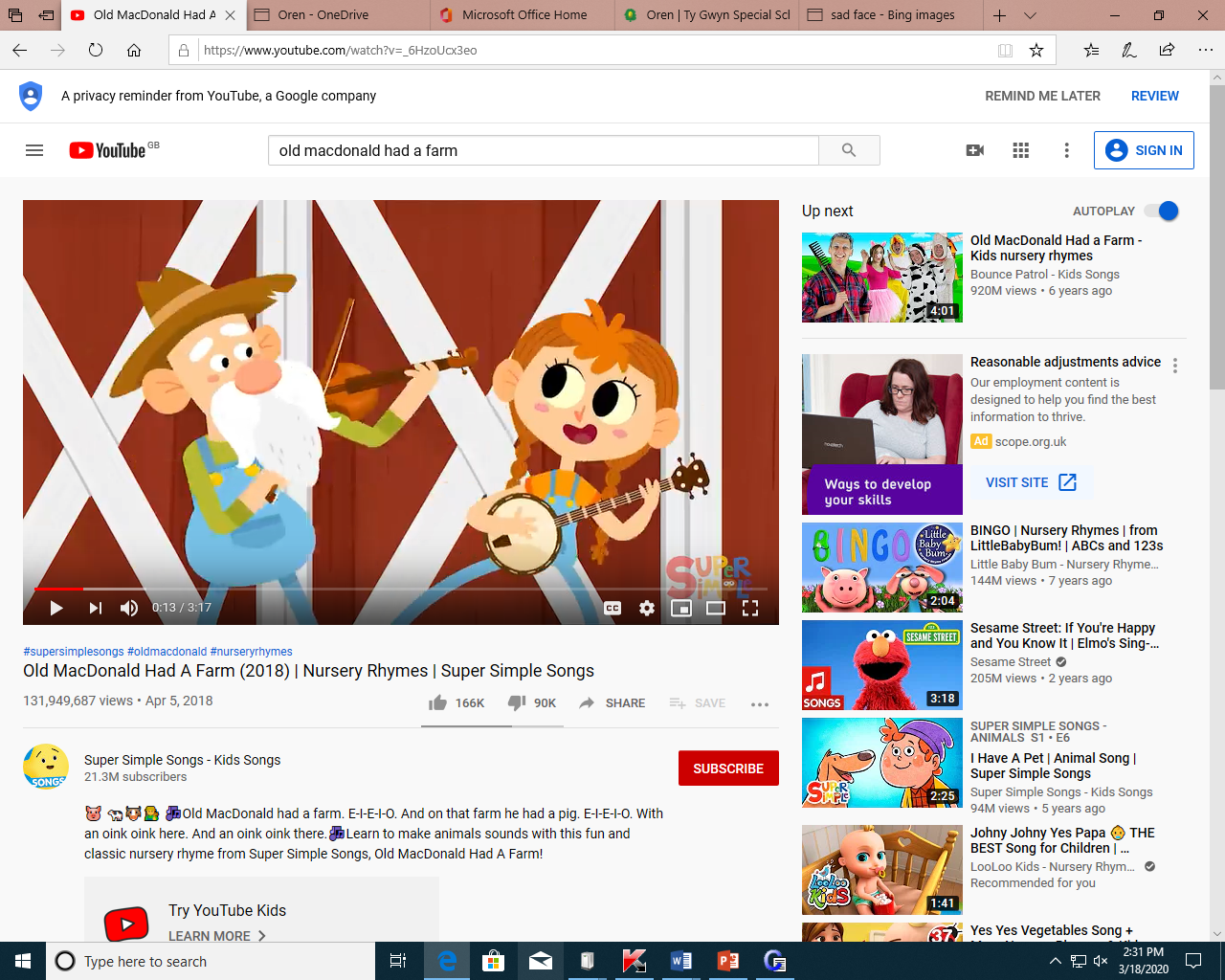 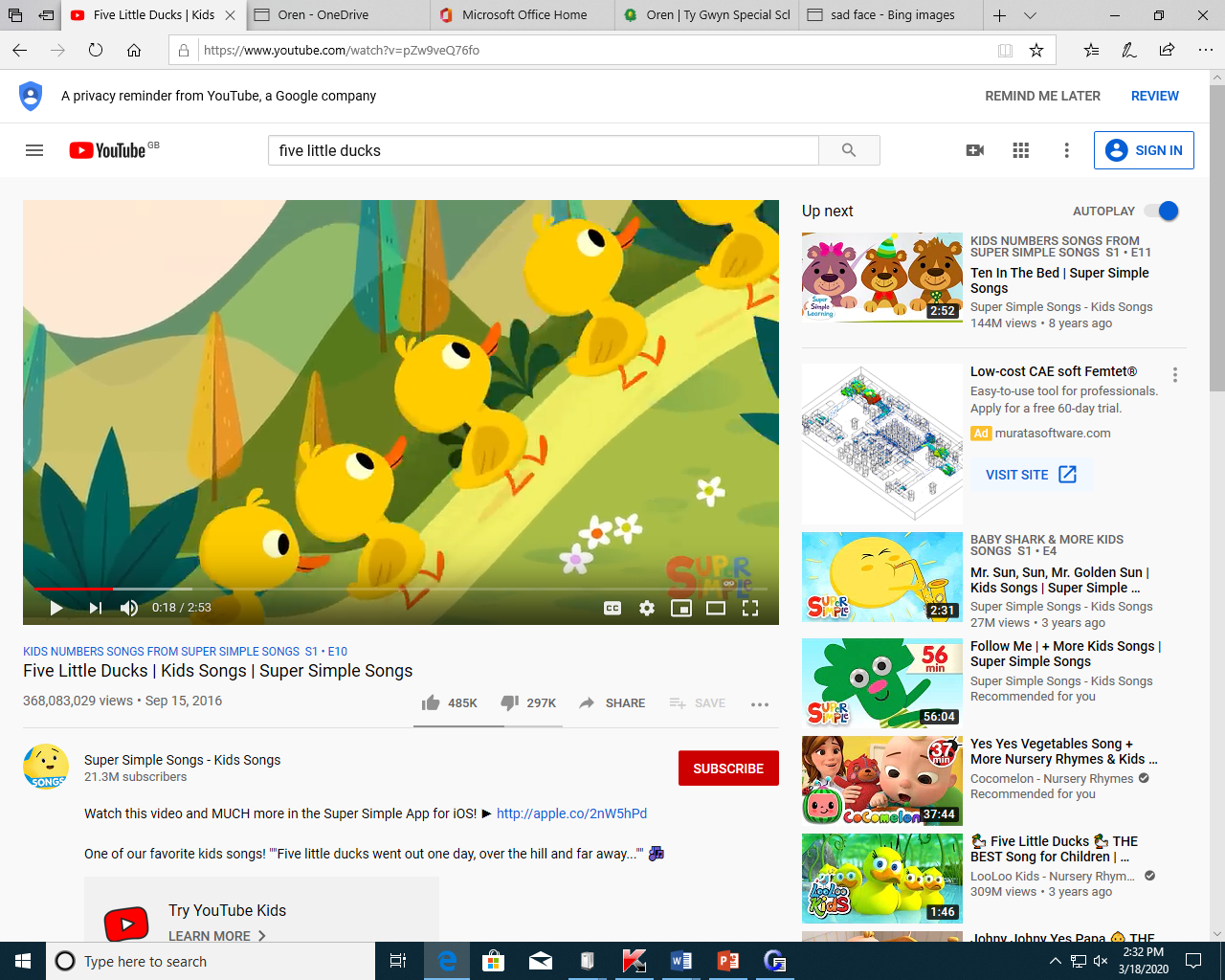 https://www.youtube.com/watch?v=_6HzoUcx3eo
https://www.youtube.com/watch?v=pZw9veQ76fo
[Speaker Notes: In your home packs, you should have received lolly pop sticks with ducks and another set with old MacDonald. Allow the pupil to choose which song and then show them the correct set of lollypop sticks. As the animals are presented in Old Macdonald, show the lollypop stick and allow them to explore it. You could pause the song at intervals to make the sounds. For the Five Little Ducks, hold all 5 ducks in your hand or place them on the table. As the ducks begin to disappear, remove a duck at a time from the pupils visibility. 

This section encourages choice making. 

If you want to extend the learning, pupils can find the correct stick (ducks or animals) and then match it to the correct song, demonstrating they are aware of what the pictures represent. You could also allow the pupils to find the correct animal when the animal appears in the song. During Five Little Ducks, begin to encourage the pupil to remove a duck independently as they disappear in the song.]
[Speaker Notes: Circle time has finished.]